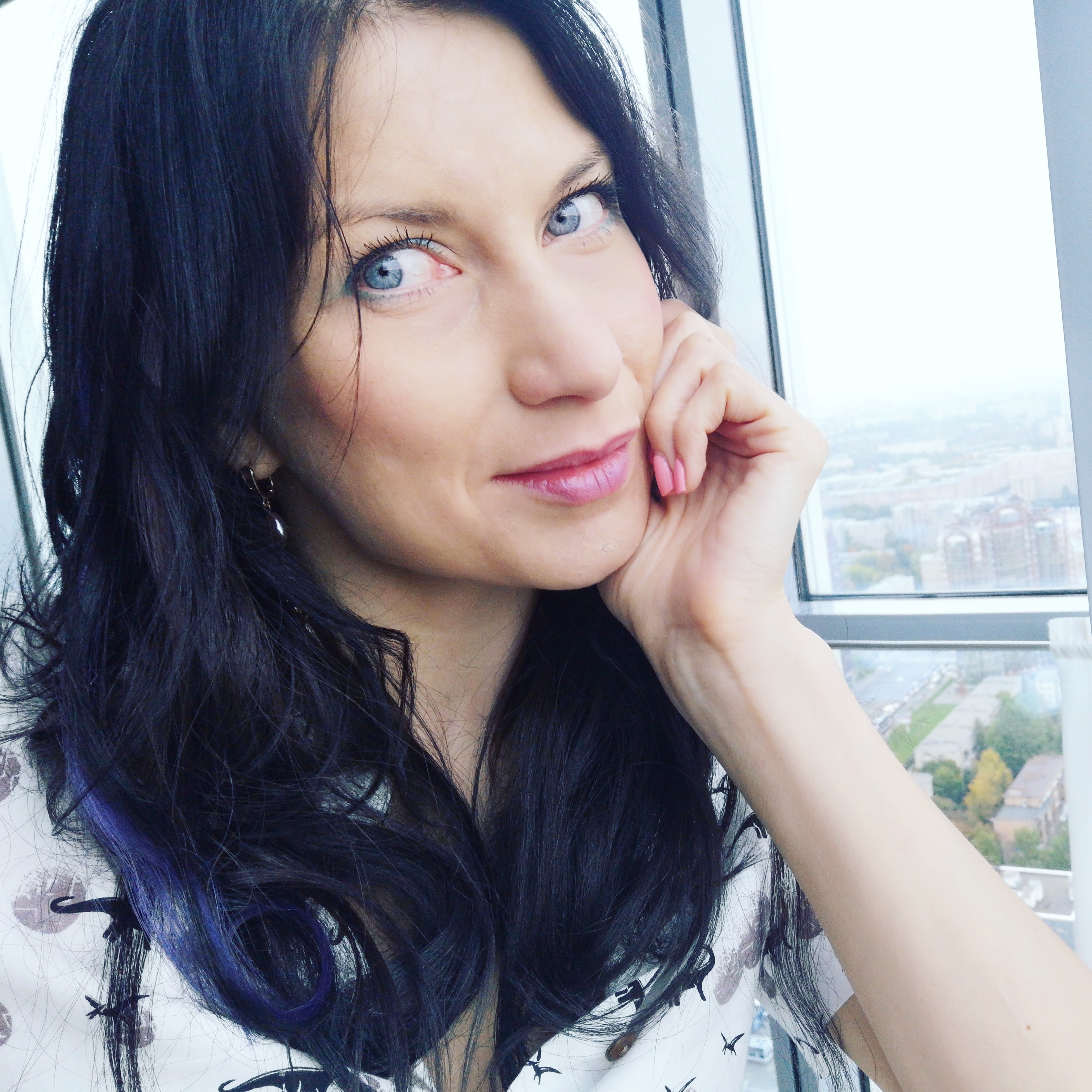 Полина Савилова
Оптимизация
управления бизнесом
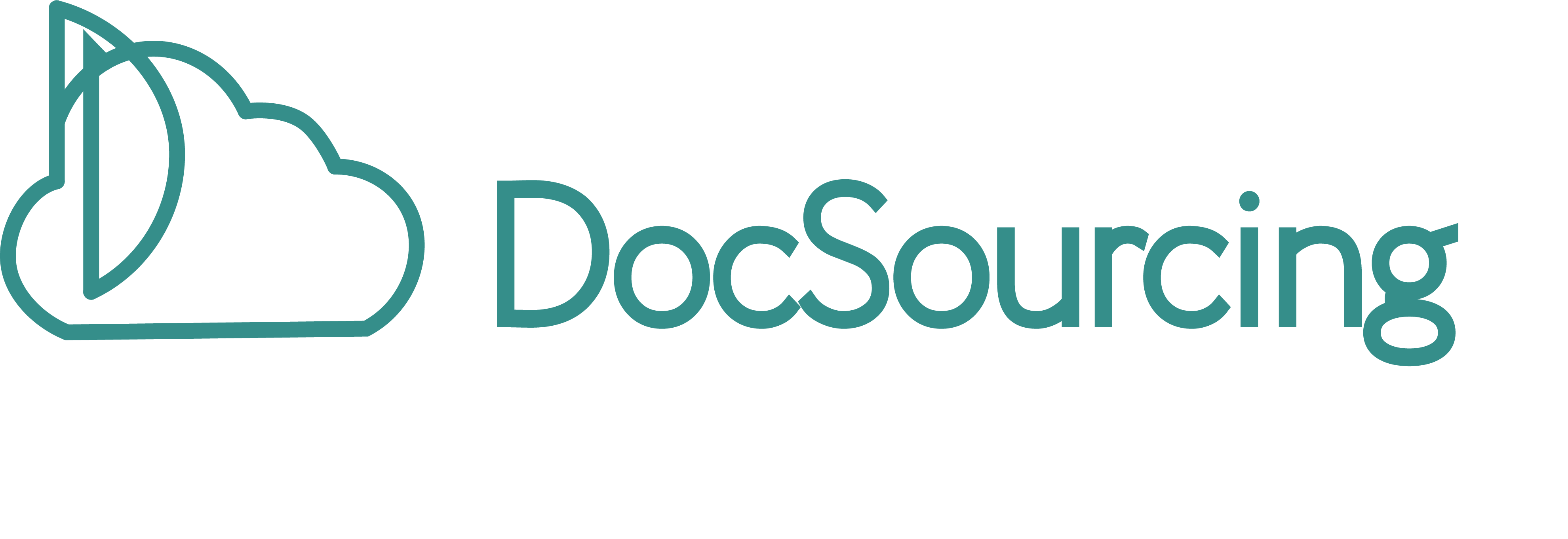 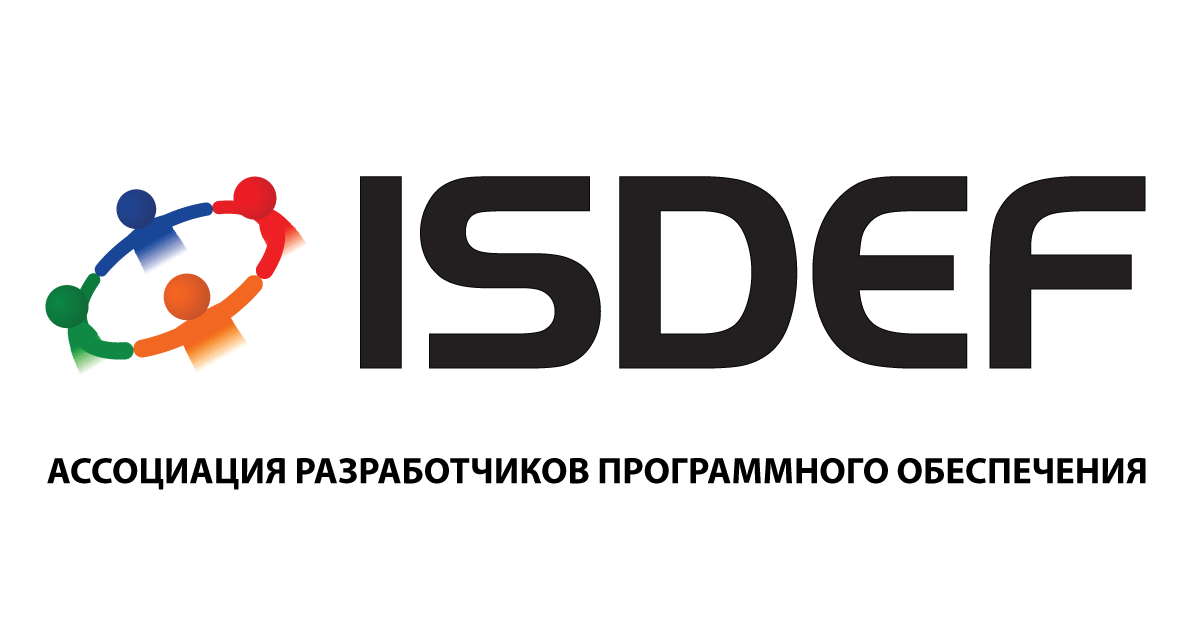 Как привязать KPI каждого сотрудника к KPI всего бизнеса (и почему важно не жадничать)?
Научный менеджмент по Тейлору:

наиболее эффективный способ выполнения задачи должен быть разработан/рассчитан научно

работники должны быть тщательно отобраны и обучены выполнять работу

работники должны выполнять свою работу под пристальным наблюдением и контролем руководства и получать премию за выполнение именно того, что от них требуется

руководство ответственно за планирование и  детализацию регламентов работы
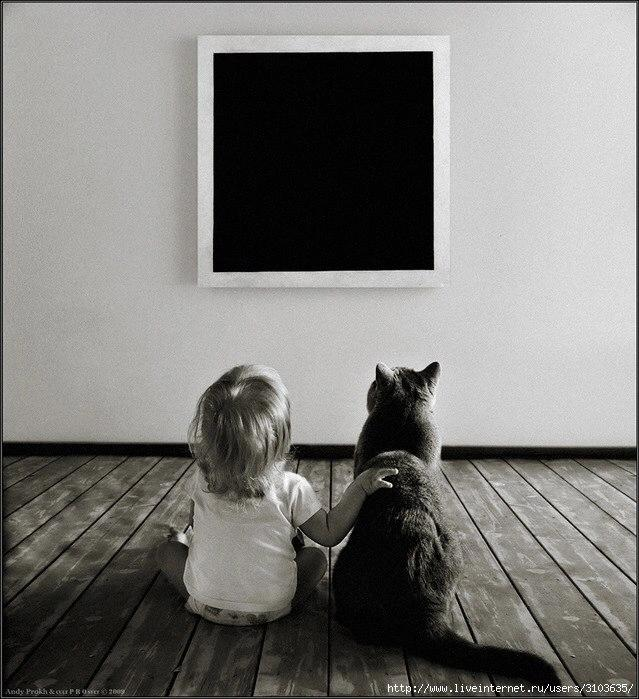 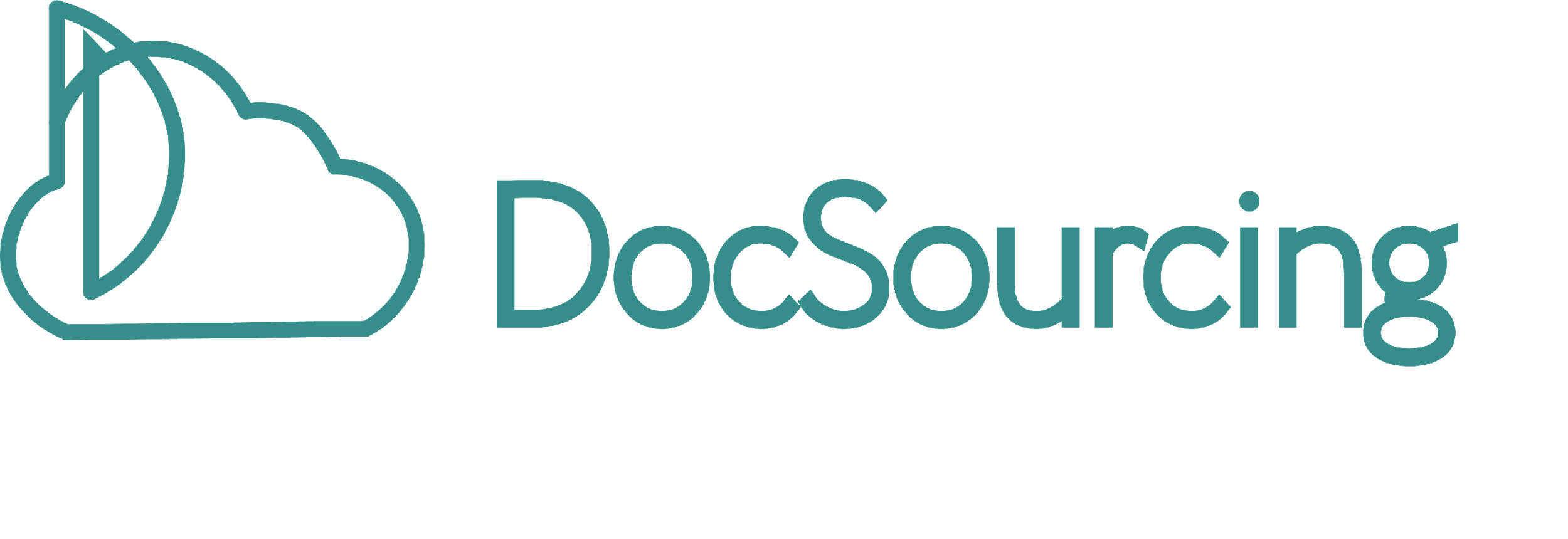 Почему руководитель может тормозить рост бизнеса?
страх делегировать полномочия: никто не сможет сделать эту работу так хорошо, как я, а если сможет – рискую воспитать конкурента

неуверенность в себе, синдром самозванца

неуверенность в команде («Мы никогда не решали такие сложные задачи, у нас ничего не получится») или команды – в руководителе

пассивное поведение с потенциальными клиентами/партнёрами: «Если им надо – все равно придут, я не буду за ними бегать» и несоблюдение элементарной бизнес-этики: «Я буду делать так, как мне удобно!»

плохая организация внутренних и внешних бизнес-процессов

самоустанавливающиеся финансовые барьеры (связаны с установками, неадекватно пессимистично оценивают финансовый потенциал, тормозят индексацию)
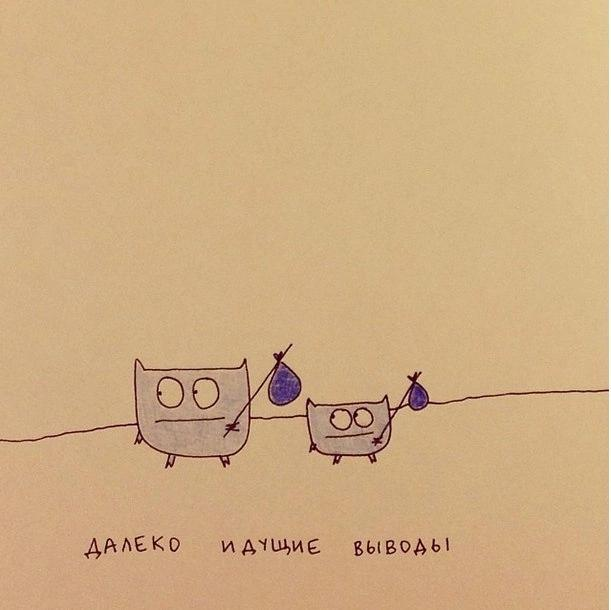 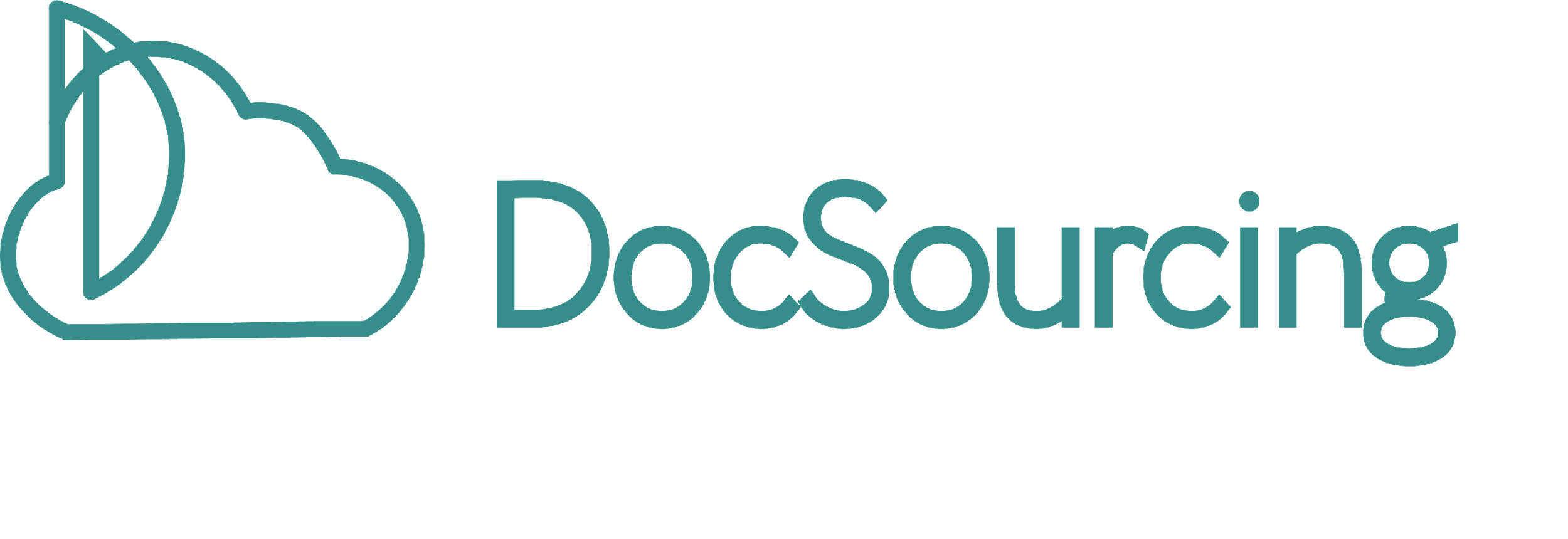 Как это прорабатывается?
компетентная лояльная команда, скорость доверия

Постоянное обучение, стремление к саморазвитию

Главная (не единственная) мотивация в бизнесе – увеличение прибыли, иначе всё развалится 

использование инструментов для оптимизации работы как коллектива, так и себя лично (ERP, CRM, календари, планеры, трекеры и проч.)

В случае сильного влияния личных установок – признать наличие проблем и обратиться к психологу
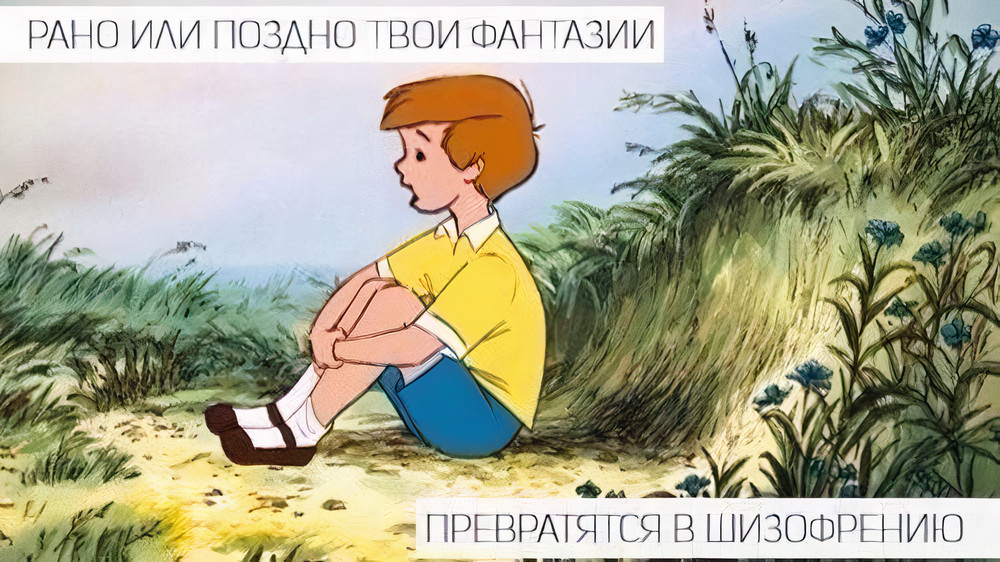 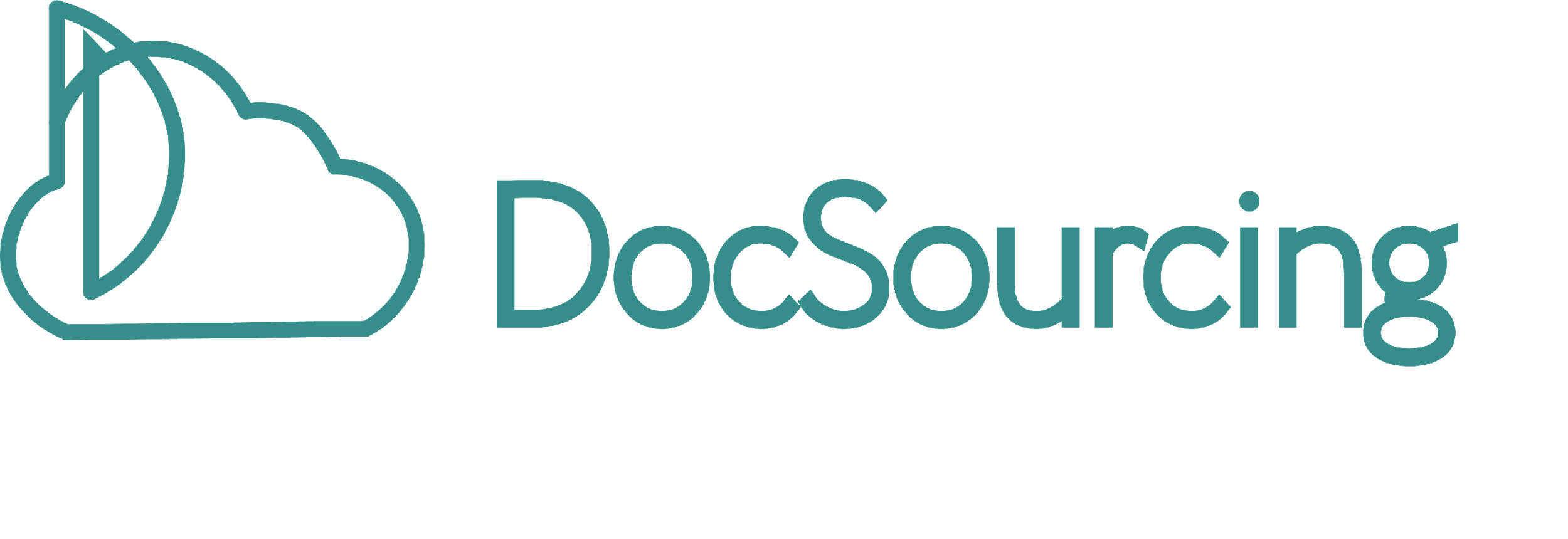 Почему инвесторы всегда вкладывают в команду?Как грамотно инвестировать в рост собственного бизнеса?
грамотная команда не будет тормозить развитие сотрудничества, с ней можно построить конструктивное взаимодействие (коммуникация, финансы, документооборот)

грамотная команда легко адаптируется к любым изменениям - не впадает в панику, не устраивает истерики (принятие критики, готовность к новому опыту и смене вектора развития)

грамотная команда не пытается строить иллюзии (адекватно оценивает долю рынка, потенциал продукта и его конкурентоспособность)

Опционы (могут быть эмоциональными)
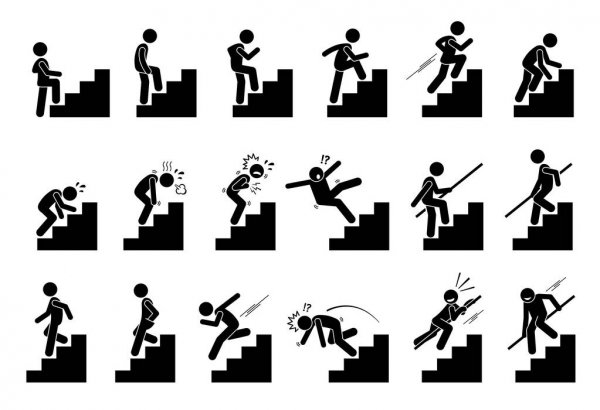 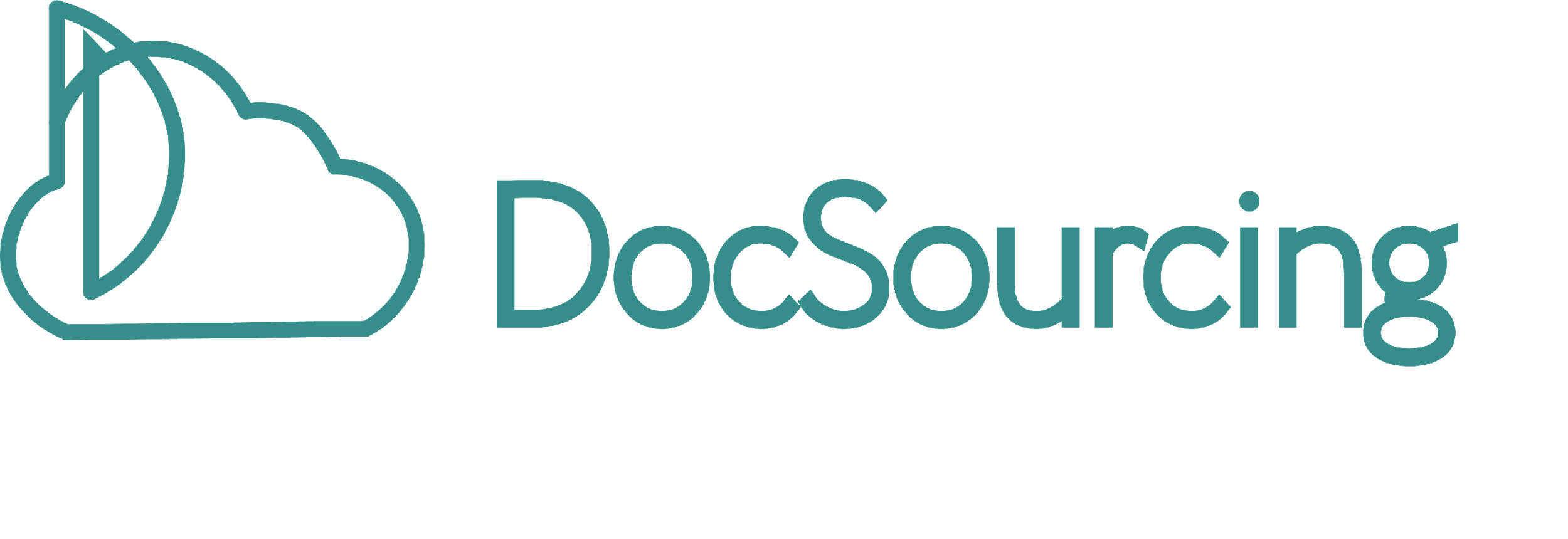 Как просто и без бюрократии регламентировать процессы в компании?
идентифицировать основные процессы/действия/задачи, которые нуждаются в регламенте (пример: оказание услуг, документооборот, финансовые ресурсы и проч.)

сформировать «базу знаний»: набор регламентирующих документов (в том числе методических рекомендаций) с детальной  информацией по работе над каждым процессом/действием/задачей. Все документы должны быть максимально краткими и простыми для понимания

обеспечить доступ всех сотрудников компании к релевантным их работе документам, доказать целесообразность на деле (выучив слово, реже лезешь в словарь)

расширять и обновлять «базу знаний» по мере необходимости

Стимулировать инициативы команды по развитию системы.
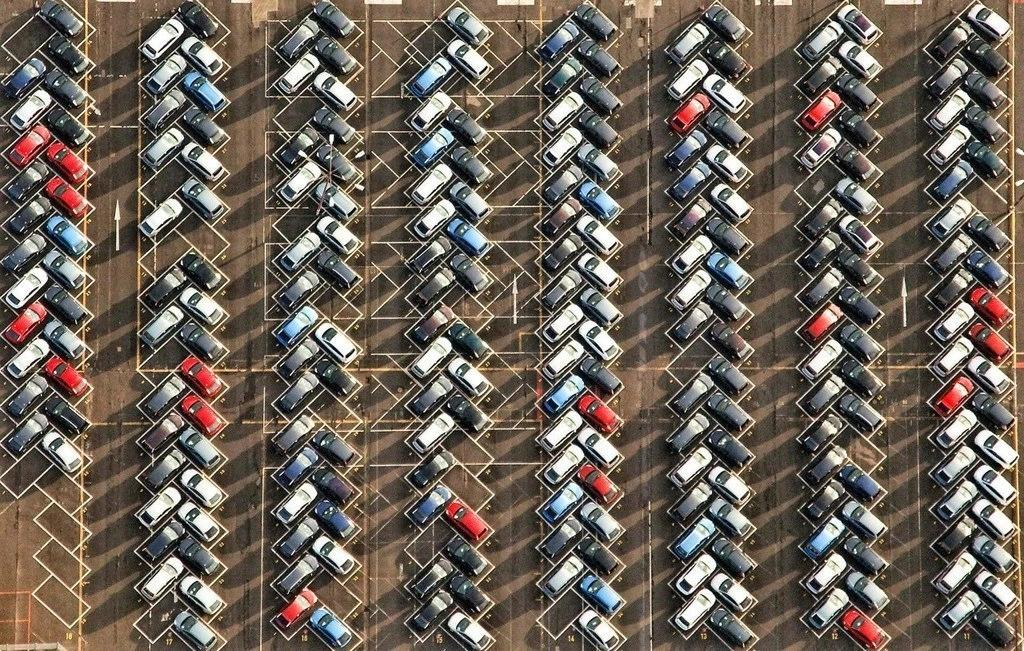 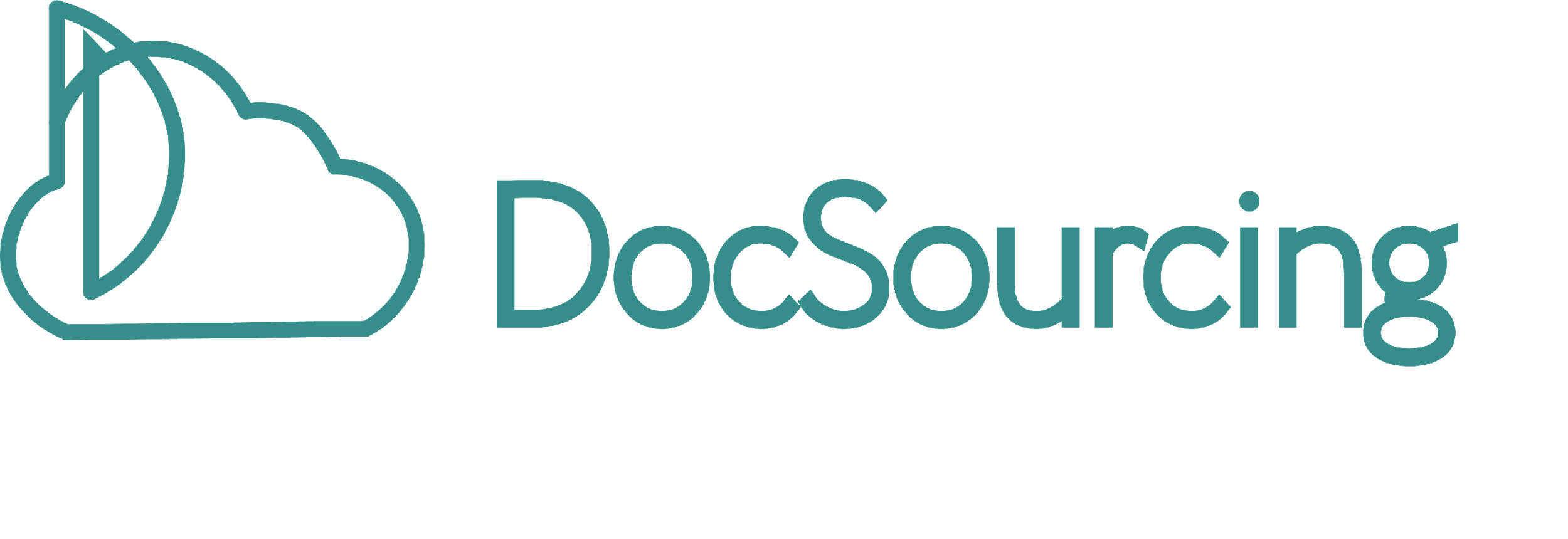 Написать инструкцию или поменять мышление
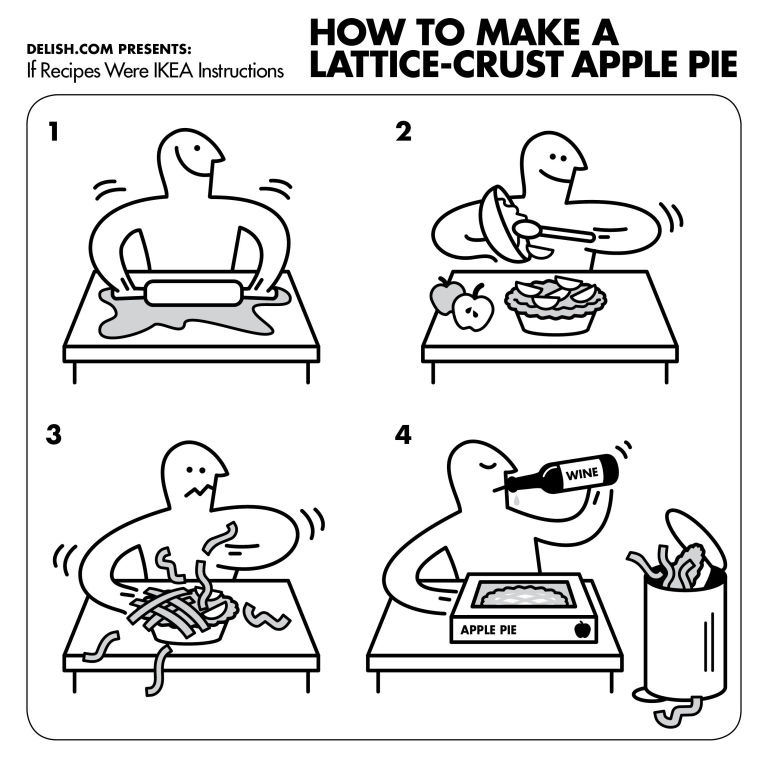 Важно всё))

Почему неудобный гений хуже удобного хорошего специалиста и как грамотно работать с первым?

Что делать если сотрудник не вписывается в общие регламенты?

Что делать, если сотрудник «перерос» (и чего не делать)?
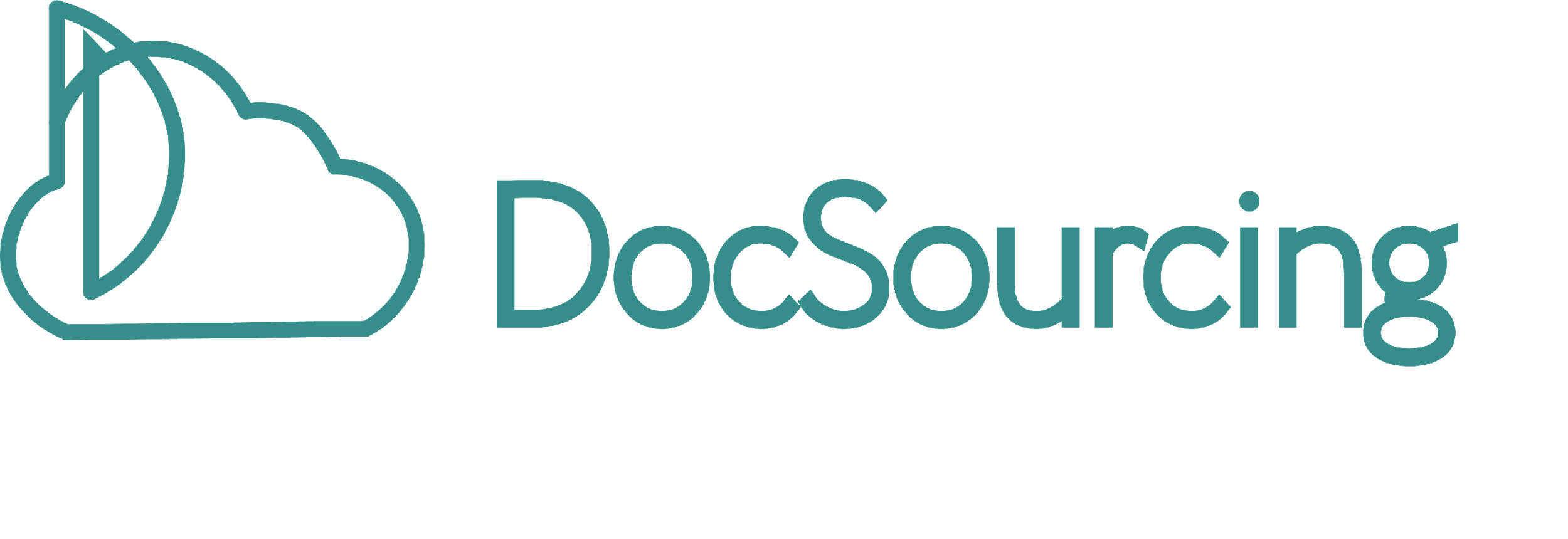 Микроэкономика должности
почему продажник должен со смаком тратить, а продакт - фанатеть от презентаций Apple? 

Только тот, кто умеет подчиняться, может стать хорошим руководителем

Ёмкость– Универсальность - Глубина 

KPI должен быть связан не только с финансовыми показателями, но и с личными интересами (когда работа = самореализация)

Эффект Данинга-Крюгера
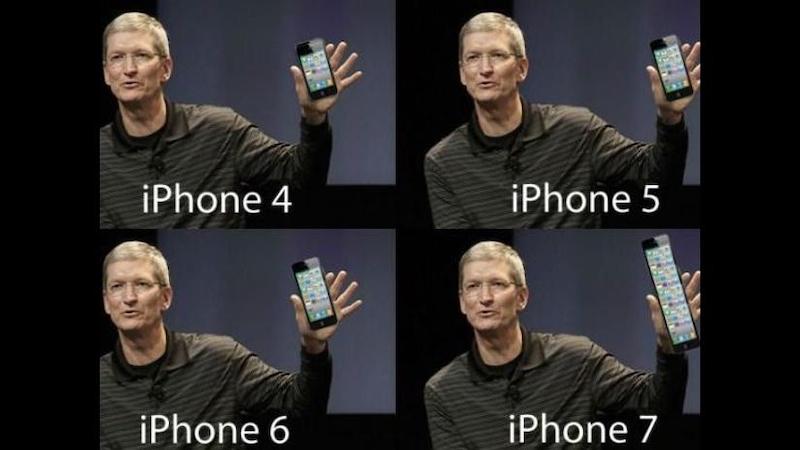 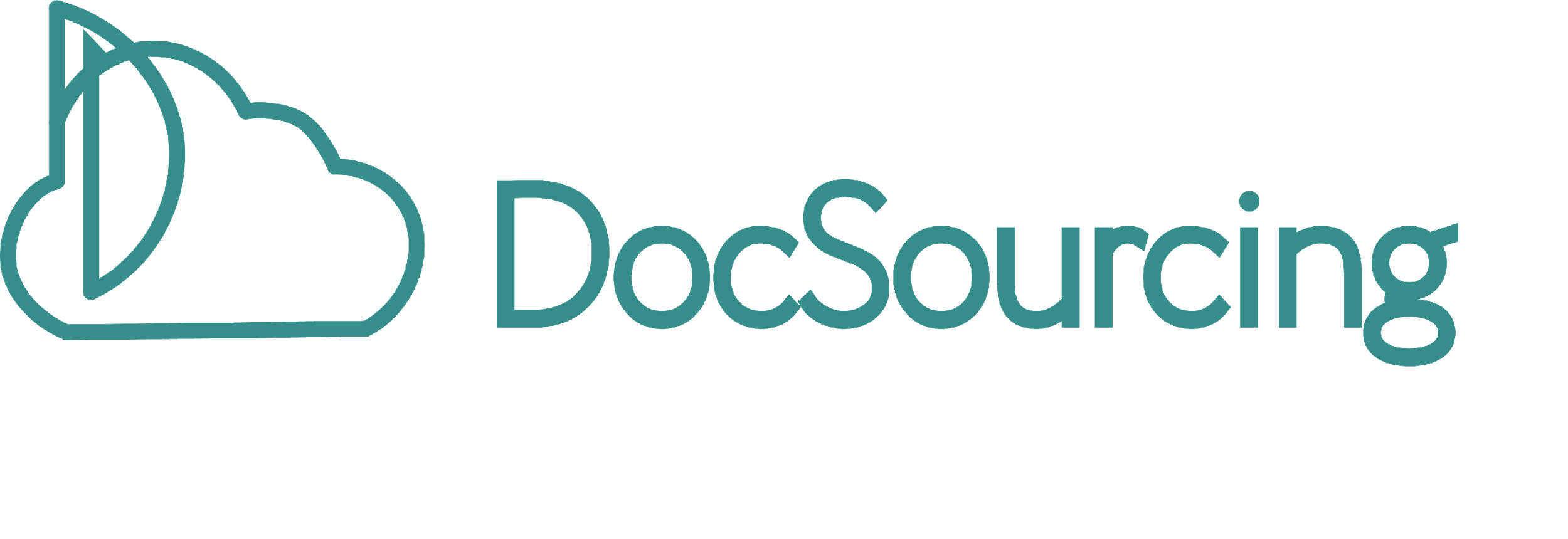 Инструменты управления знаниями: от CRM до корпоративной библиотеки
организационное научение - процесс приобретения знаний и повышения эффективности работы 

обучающаяся организация умеет создавать, приобретать и распространять знания и изменять свое поведение в соответствии с новой информацией, оригинальными мнениями и современными моделями мышления

суть такой организации - в  наращивании потенциала гибкости, изменчивости, адаптивности. Обучающаяся организация ставит перед собой не только цель достижения нужного результата, но и обучение в процессе решения задачи, благодаря чему знания являются групповым, а не индивидуальным достоянием.
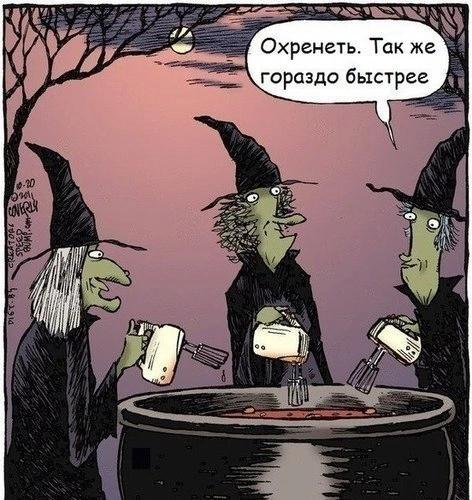 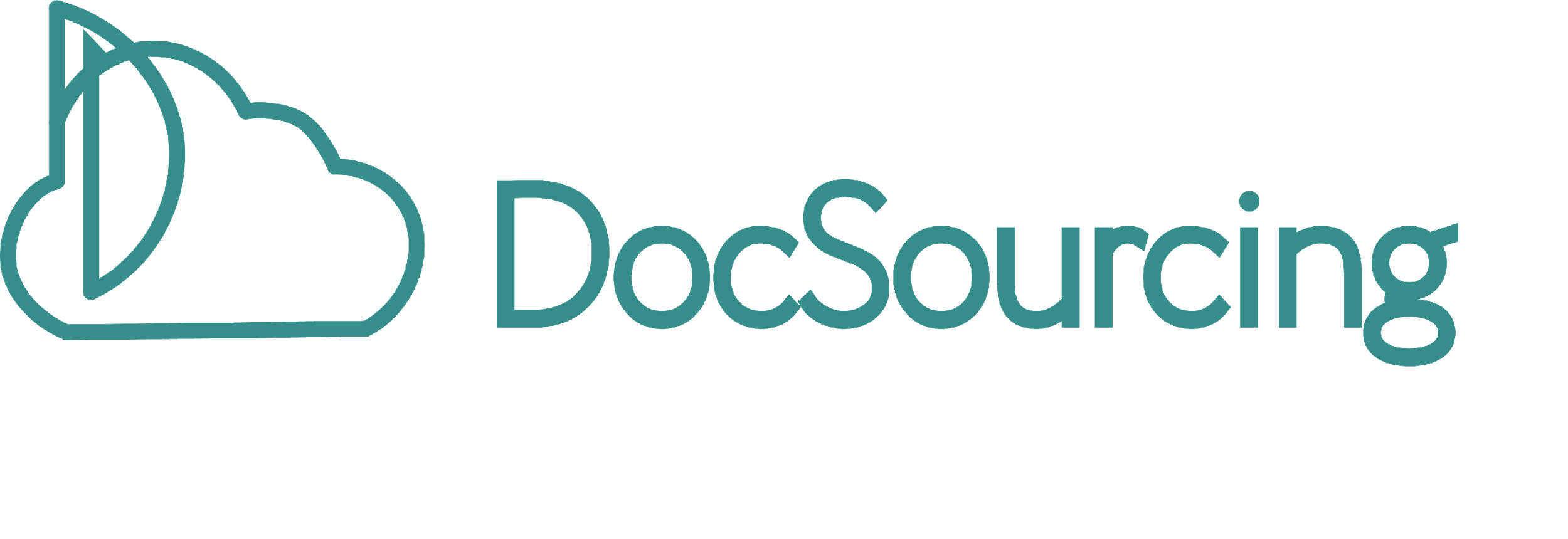 Стадии развития управления знаниями
Стадия 1: Генерирование (что-либо узнали/поняли)

Стадия 2: Оценка (определили ключевые моменты в облаке знаний)

Стадия 3: Хранение (сформировали библиотеку и сохранили полученные знания в удобном формате)

Стадия 4: Распределение (поделились знаниями с внешней аудиторией)

Стадия 5: Контроль и управление  (расширяем библиотеку и обеспечиваем комфортное пользование ей).
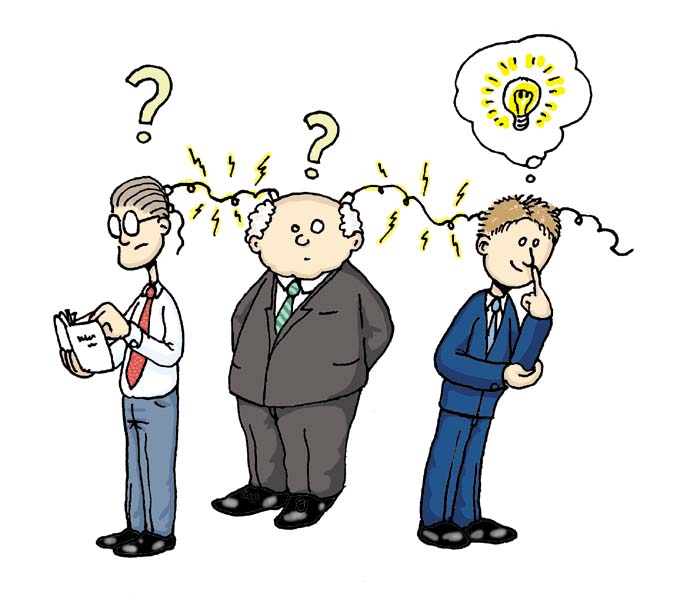 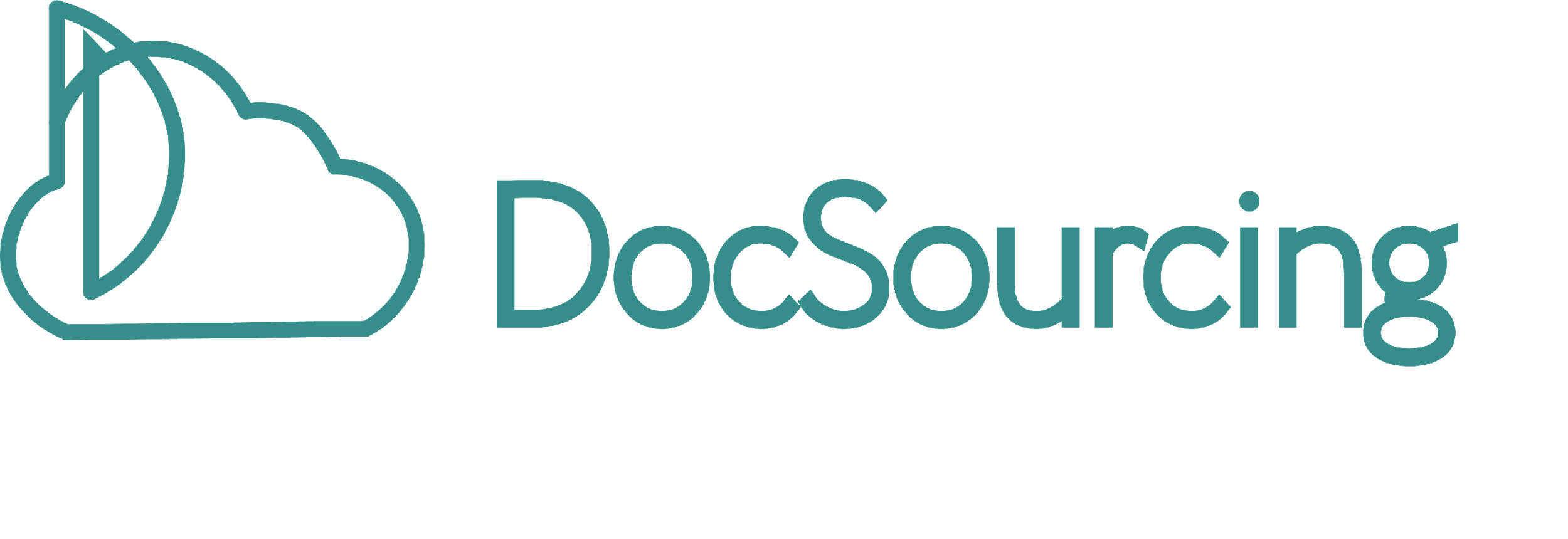 Может ли бизнес стимулировать развитие региона или общества в целом?
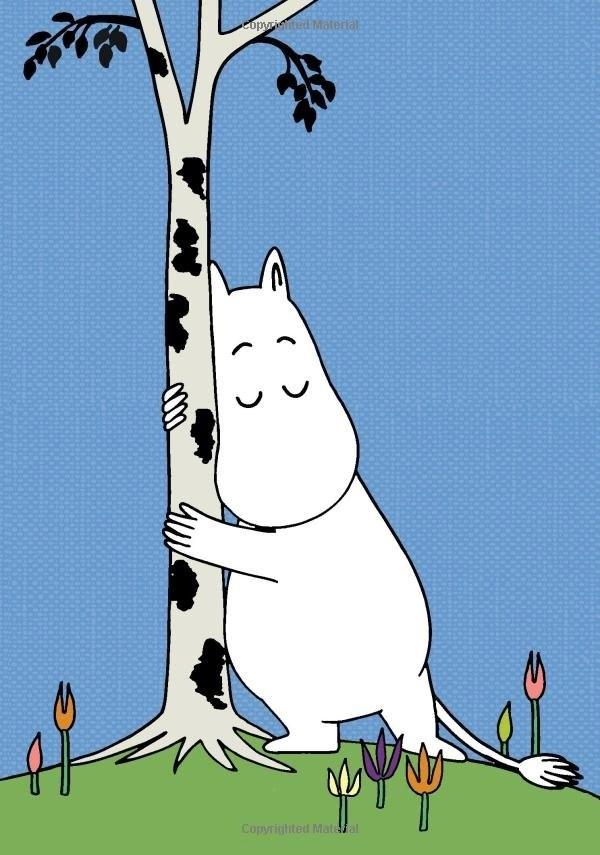 Время для дискуссии
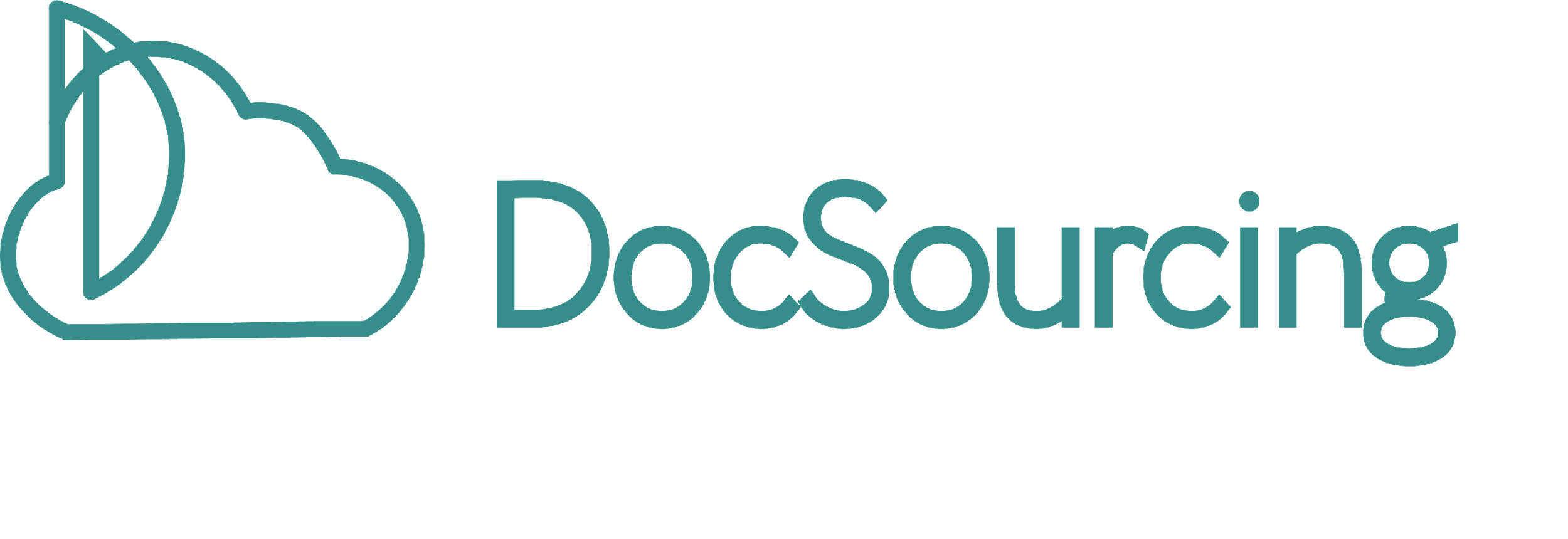 Всегда рады сотрудничеству!
Генеральный директор DocSourcing

Полина Савилова
ylpolina@yandex.ru
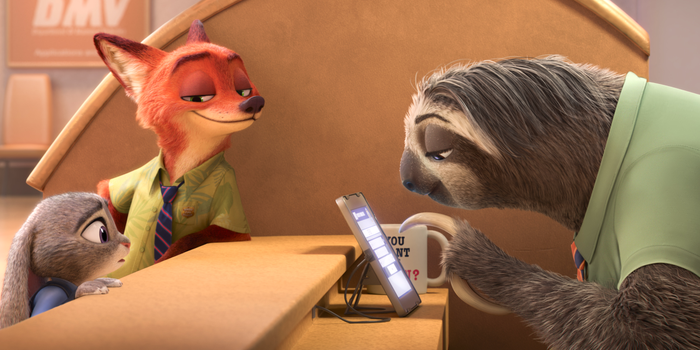 www.docsourcing.ru

https://www.instagram.com/docsourcing/ 

https://t.me/DS_DocSourcing

https://www.facebook.com/groups/docsourcing
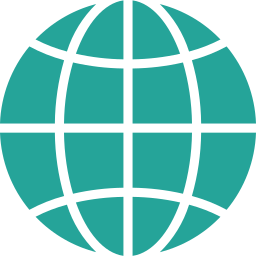 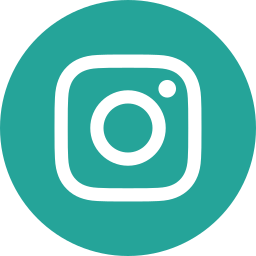 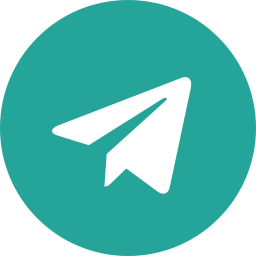 Источник: м/ф “Зверополис”, Walt Disney Pictures
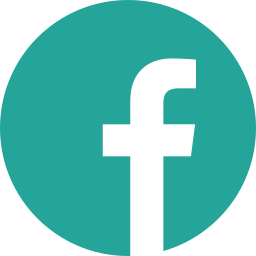 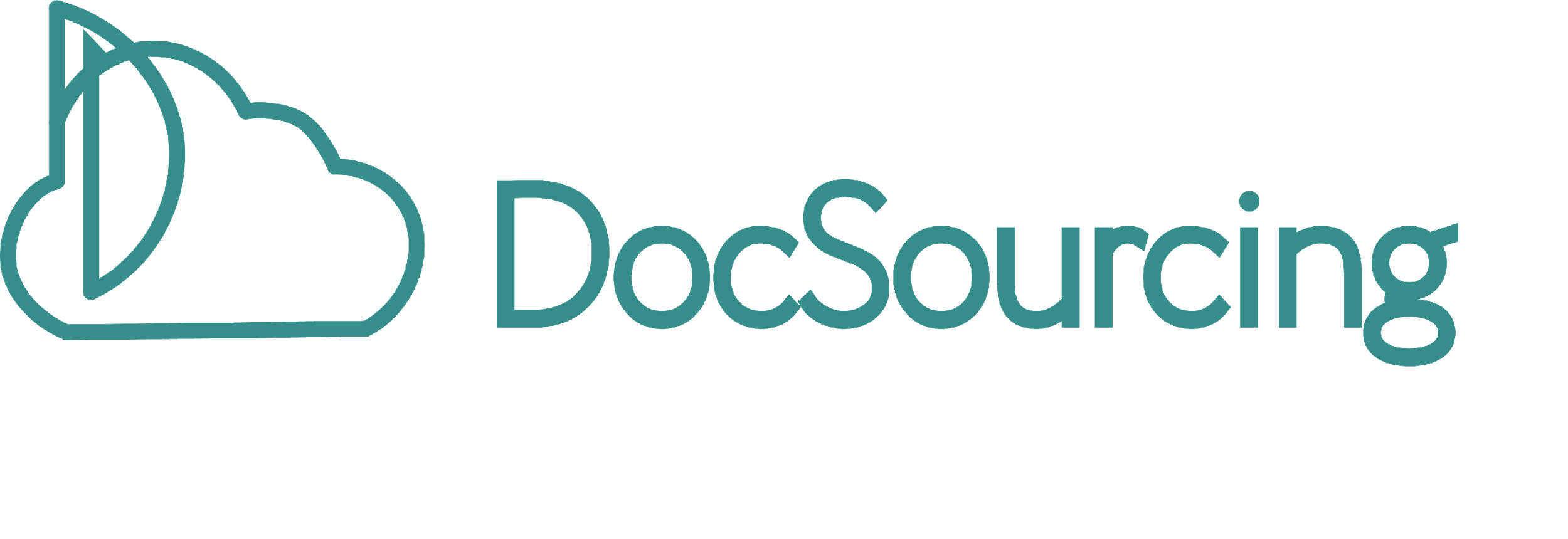